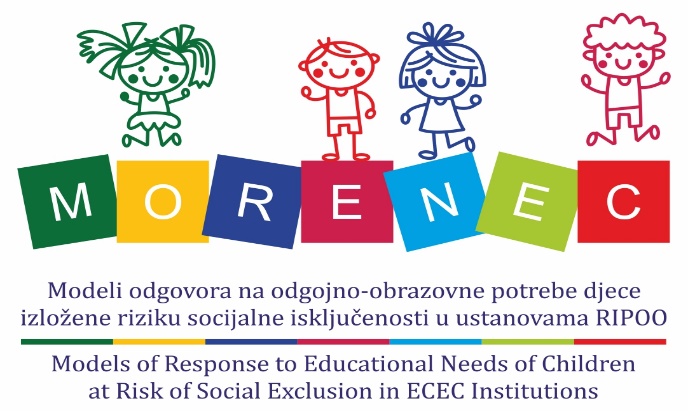 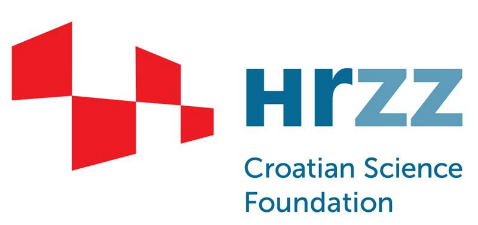 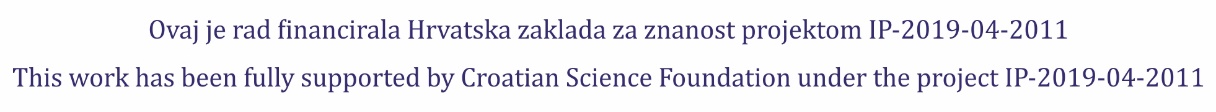 Components of an inclusive, democratic culture in pedagogical practice of Early Childhood Education and Care Teachers in Croatia
Monika Pažur, Faculty of Teacher Education, University of Zagreb
Sandra Antulić Majcen, Institute for Social Research in Zagreb
IAHRE Conference 19 April 2024, UCL London
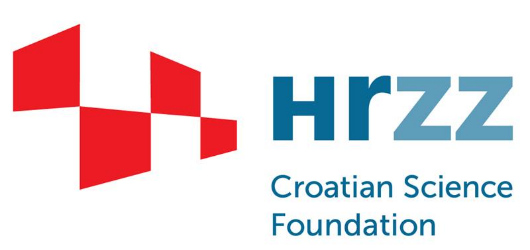 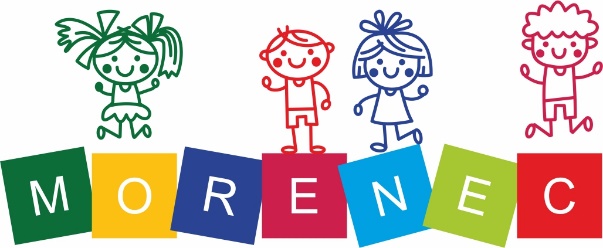 DEMOCRACY
EDUCATION
“But where and when does democracy start? In pre-school? In day care? In school? Or only when people are old enough to vote?”  (George, 2009)
RIGHT TO EDUCATION (Tomaševski, 2001)
Rights through education
Right to education
Rights in education
DEMOCRATIC CULTURE: 
based on democratic values and democratic beliefs, which nurture democratic relationships (Pažur, 2019)
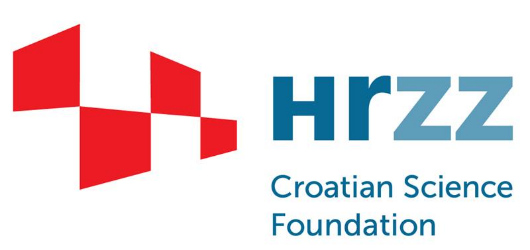 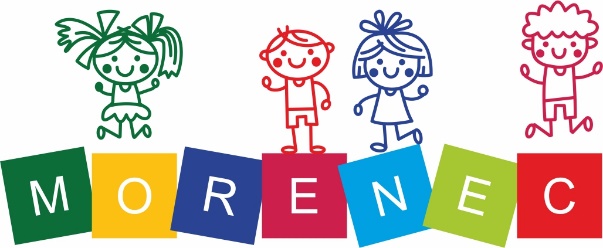 What means DEMOCRACY in ECEC?
INCLUSIVE ENVIRONMENT
INTERACTIONS
PERSONAL VALUES
Some children need to be provided with additional, individualized support, to be able to participate fully in play and learning activities (DEC/NAEYC, 2009)
Even when ECEC programmes are accessible, their learning environments may not be inclusive of children’s diverse backgrounds, abilities, gender, cultures, languages, and interests (DEC/NAEYC, 2009)
There is no shared definition of inclusion of practitioners, who work in ECEC settings (DEC/NAEYC, 2009)
Sense of belonging
Reflecting
Equal opportunities
Identity
Safe environment
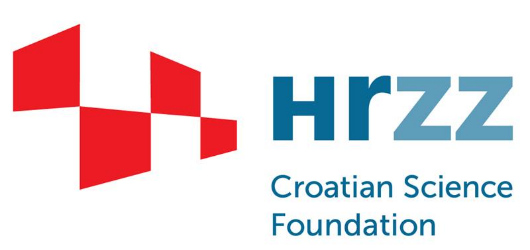 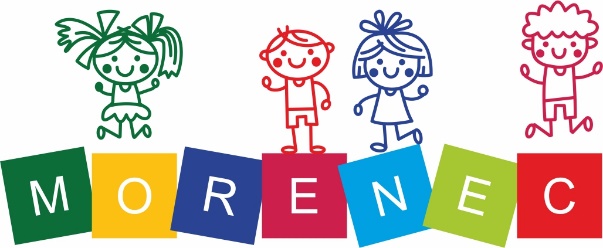 Research questions
How do ECEC teachers describe and comment on diversity in their everyday practice?
How do ECEC teachers describe and comment on the democratic relationships they have in their practice?
How do ECEC teachers describe and comment on the inclusive learning environments they develop in their practice?
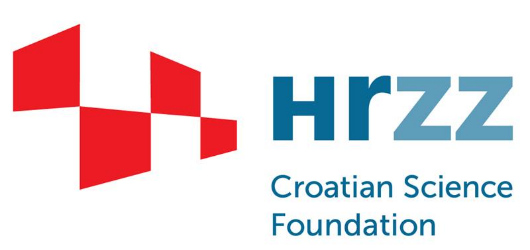 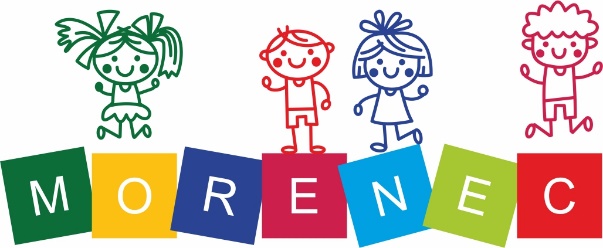 Methodology
Scientific project “Models of Response to Educational Needs of Children at Risk of Social Exclusion in ECEC Institutions”  
Qualitative method / Thematic content analysis  
42 ECEC teachers /15 Croatian ECEC institutions
A highly structured interview protocol / the semi-structured interview 
Coding: 
independent coding of 10% of randomly selected interview transcripts; 
checking the inter-rater reliability via NVivo (average Cohen’s Kappa Coefficient > 0,70; “substantial agreement”; Landis and Koch, 1977; with the average level of agreement 97,51; min 82,28; max=100) for all nodes and sources;
revision of the coding plan and discussing the meaning and understanding of the codes with lower inter-coder reliability;
developing the final coding plan used by both researchers. 
Themes: (1) Diversity; (2) Democratic relationships, and (3) an Inclusive learning environment: associated with categories, codes, and their variations in practice.
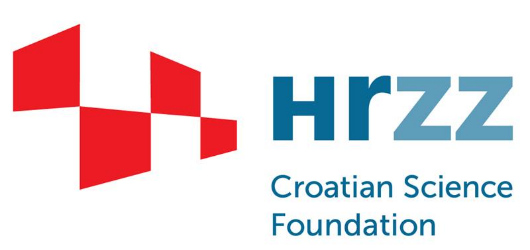 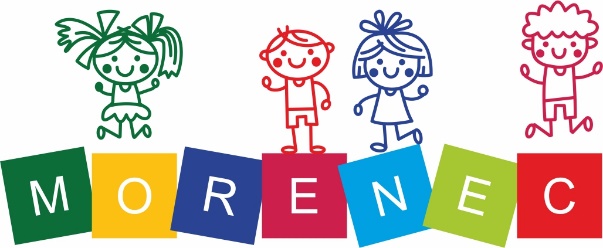 How ECEC teachers describe democratic culture and diversity in their everyday practice?
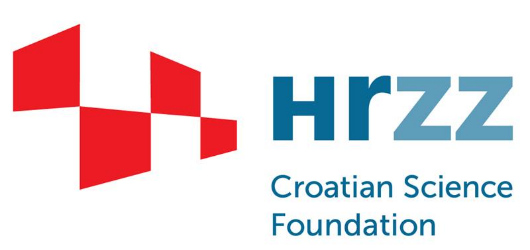 How ECEC teachers describe democratic culture and diversity in their everyday practice?
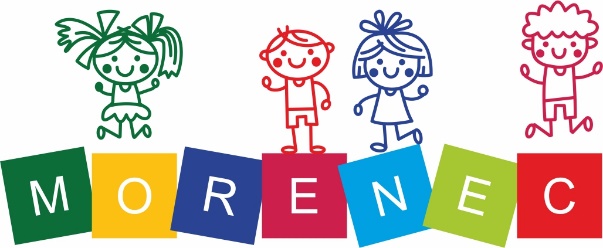 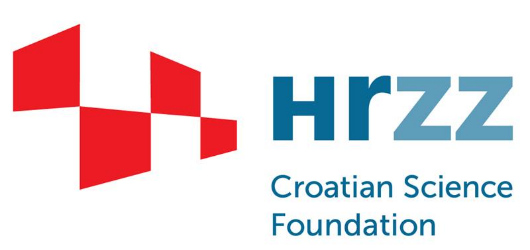 Democratic culture and inclusion through democratic relationships
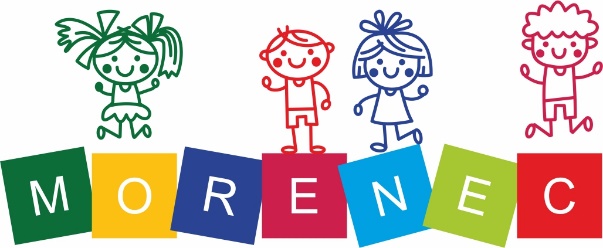 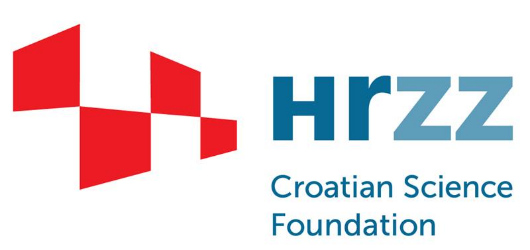 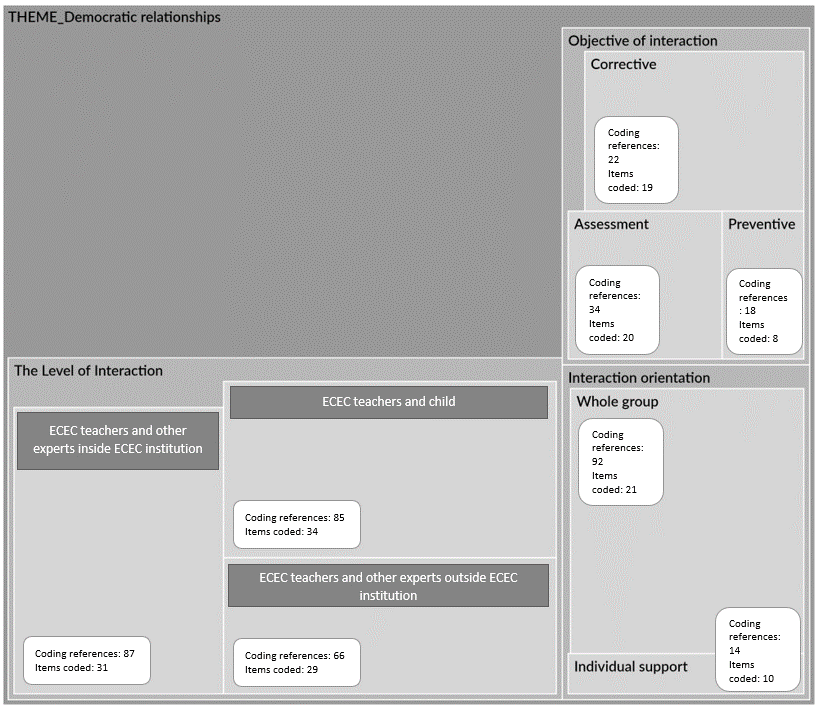 Democratic culture and inclusion through democratic relationships
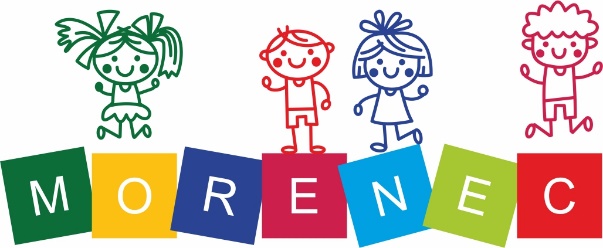 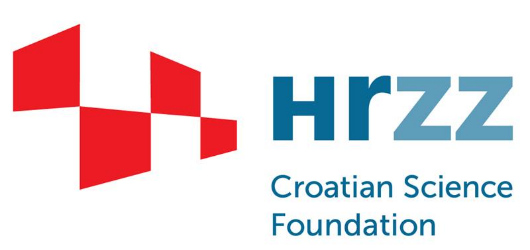 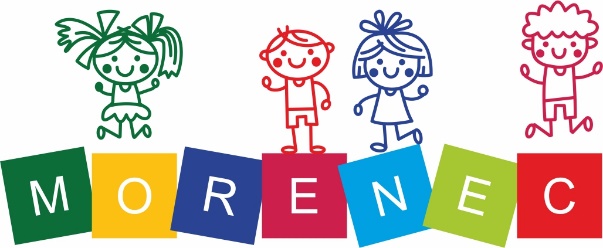 Democratic culture and inclusion through inclusive learning environments
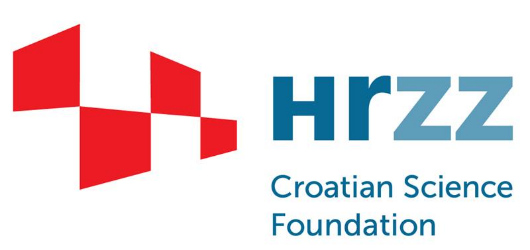 Democratic culture and inclusion through inclusive learning environments
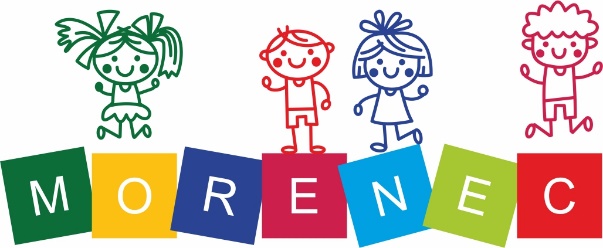 Being prepared for democracy means understanding what democracy is!
Being prepared for democracy means know main elements of inclusive practice!
Being prepared for democracy means implement standards of quality democratic practice!
„Non-discrimination” rule

„We don`t see anyone as different, for us, everyone is the same, so there is no need for any special interventions to create democratic culture”
Openness for diversity
 
Activities for the whole group

Childs participation (?)
Not recognizing risks

„Up to this research, we were pretty selective when targeting the children in risk. Those were always children with growth problems. So, after the research we said, oh, how many children are actually in the risk”
Common understanding of democracy (Rusch, 1994) & competences (CoE, 2016)
Change programs of initial education of ECEC teachers (Balladares and Kankaraš, 2020)
Some children need to be provided with an additional individualized support to participate fully in play and learning activities (DEC/NAEYC, 2009).
Monika Pažur; monika.pazur@ufzg.hr 
Assistant Professor at Faculty for Teacher Education, University of Zagreb

 Horizon project AECED - Transforming Education for Democracy through Aesthetic and Embodied Learning, Responsive Pedagogies and Democracy-as-becoming, 2023–2026.